Covid-19 and Physical Activity
Michael R. Esco, PhD, FACSM
Professor, Exercise Physiology
Department of Kinesiology
University of Alabama
Physical Activity: Body movement that results in an elevated level of caloric expenditure				Structured vs Unstructured
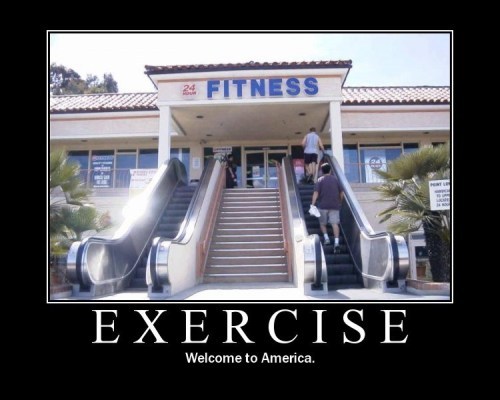 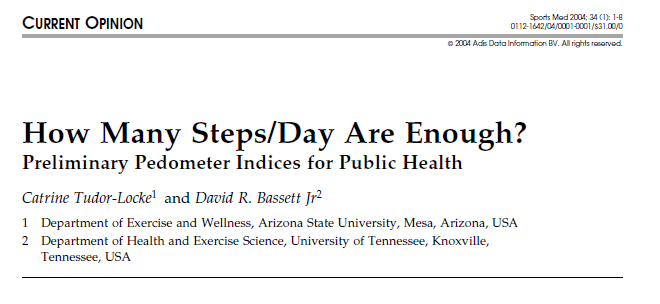 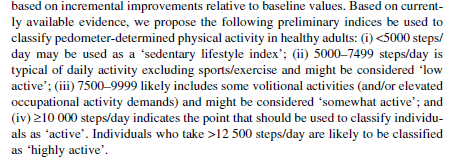 30 minutes of activity = 3,500 to 4,000 steps
Prevalence of Sedentary Behavior in the US25.3% of US is sedentary (no physical activity)
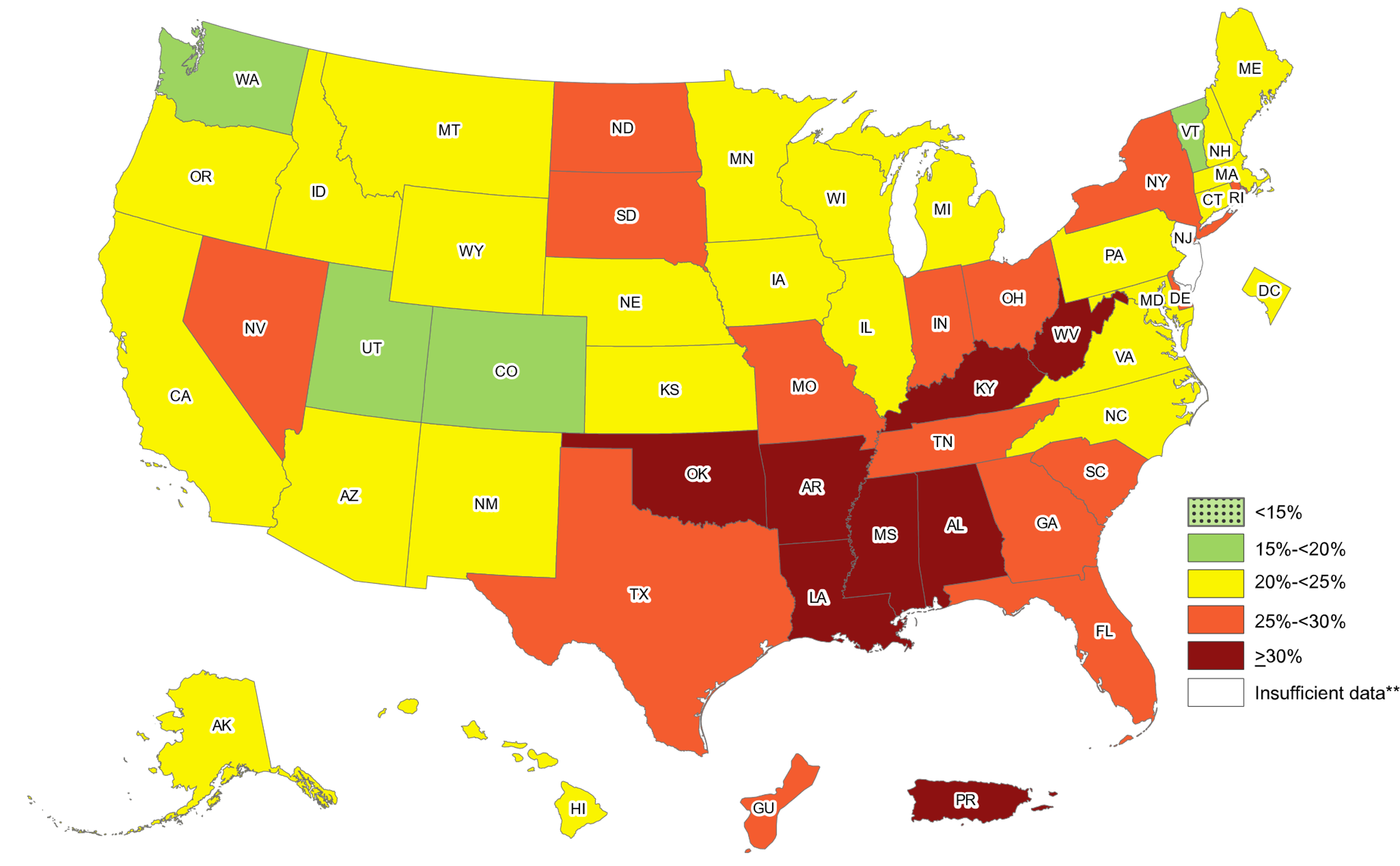 Behavioral Risk Factor Surveillance System
Prevalence of Obesity in the US
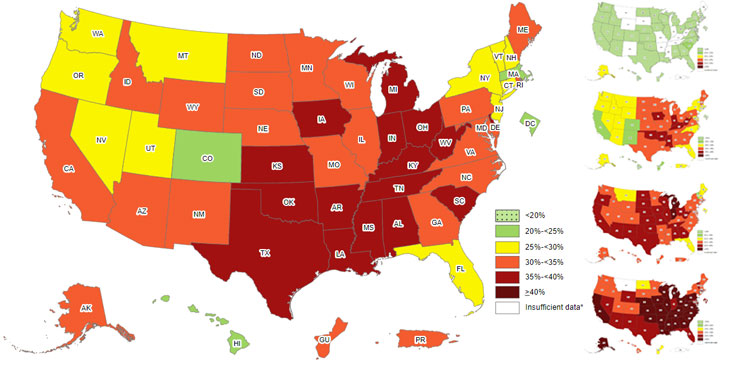 Behavioral Risk Factor Surveillance System
90% of Type 2 Diabetics are Obese
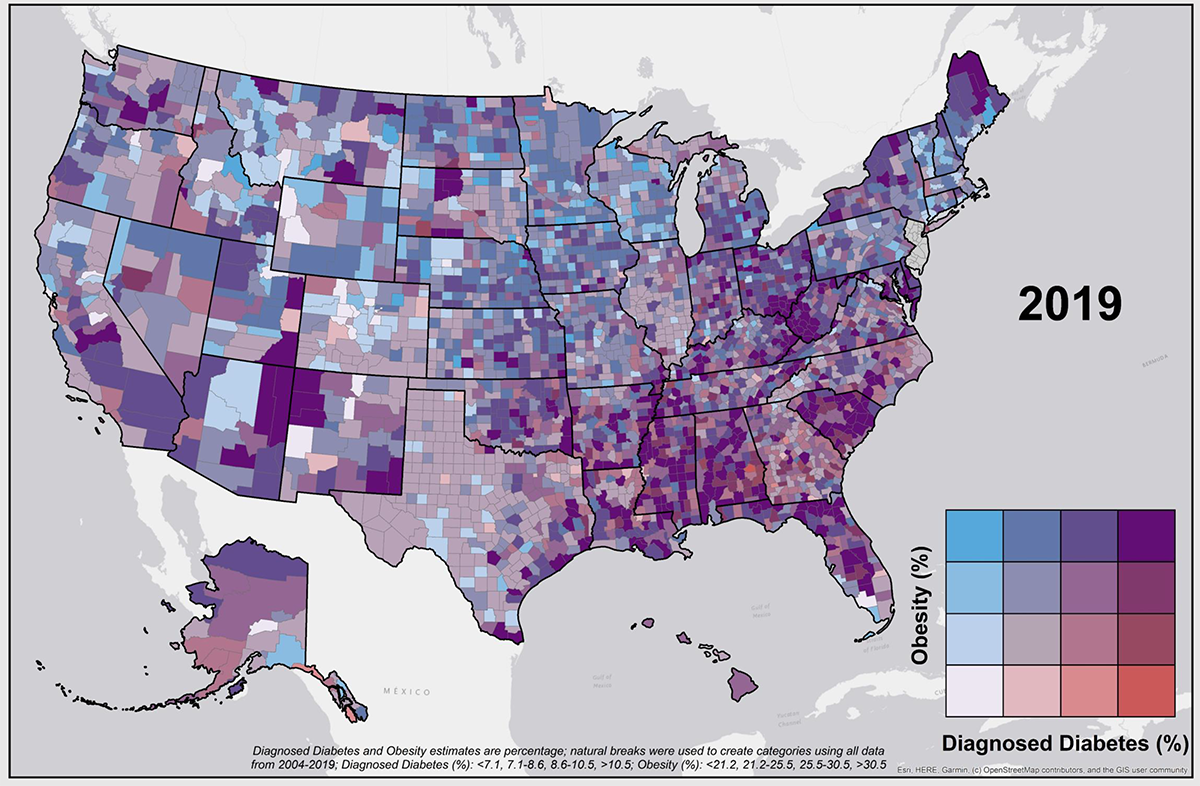 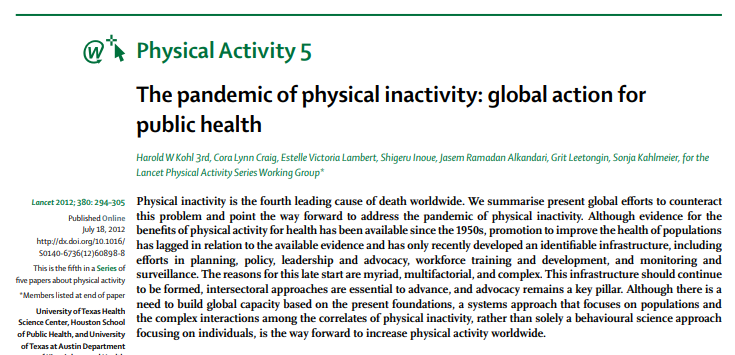 According to the World Health Organization
Over 31% of adults worldwide are not getting sufficient level of physical activity

Over 3.2 billion deaths per year are attributed to physical inactivity
“Hypokinetic diseases”
Hypokinetic Diseases
Kraus et al., (1956) Role of inactivity in production of disease: hypokinetic disease, J Am Geriatr Soc, 4: 463-471

“Hypo” – too little or low
“Kinetic” – Movement 

Include:
Heart disease
Stroke
Type 2 diabetes
Most forms of cancer
Obesity
Etc.
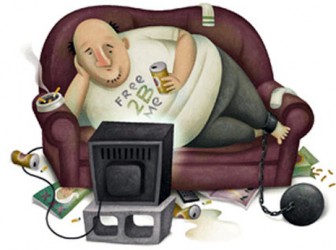 Physical Inactivity is linked to at least 35 chronic diseases/conditions
Booth et al. (2017) Physiol Rev 97, 1351-1402
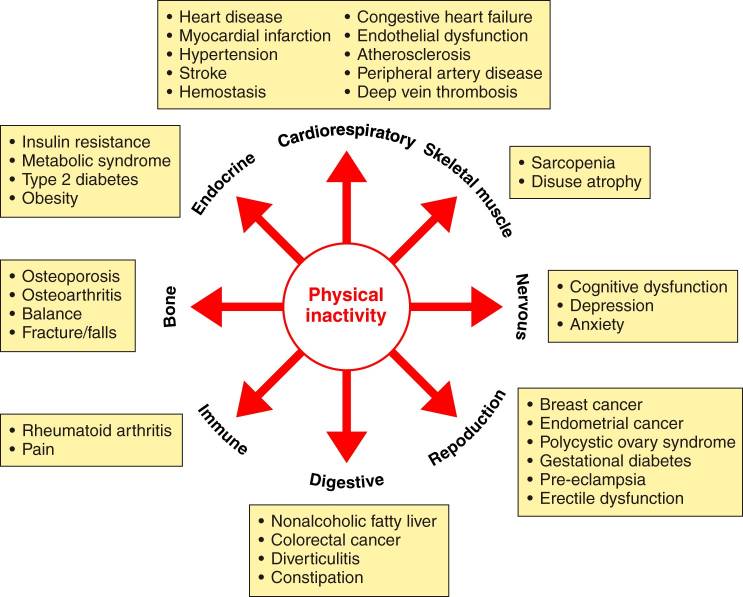 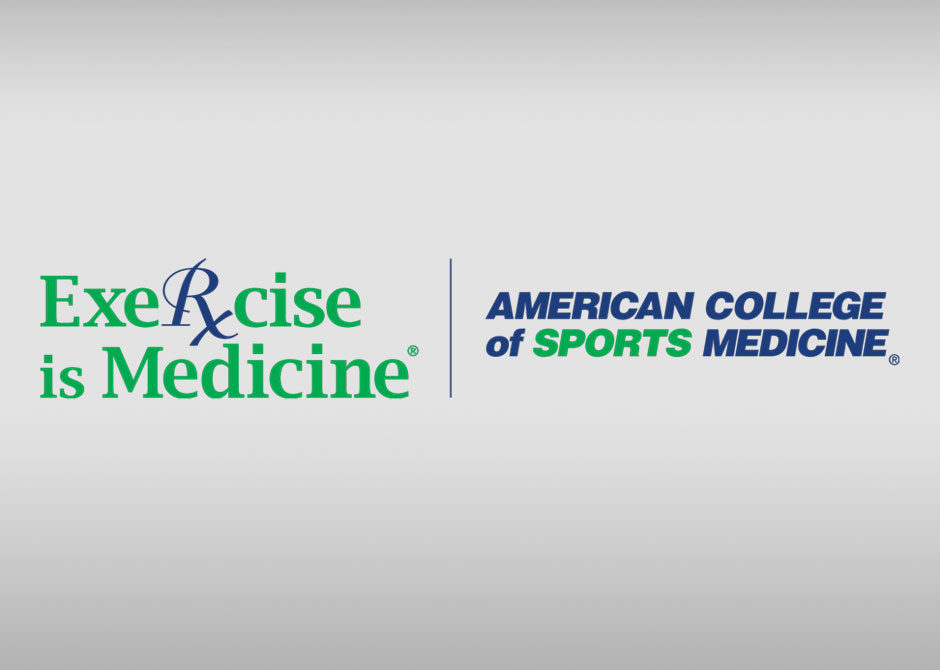 US Physical Activity Guidelines:

Every adult should engage in at least:

 150 mins/wk of moderate intensity physical activity

Or

75 mins/wk of vigorous intensity physical activity
Since physical activity/exercise is “medicine”, does it help prevent or lessen symptoms with Covid-19?
Maybe, but it depends
Emerging Research
Pubmed.gov search “Covid-19”
>180,000 total citations
290 citations in 2019
60,457 citations in 2020
110,233 citations in 2021
30,048 citations in 2022

Pubmed.gov search “Covid-19” and “physical activity”
>2,000 total citations
576 citations in 2020
1,441 citations in 2021
349 citations in 2022

Most research does not examine the direct impact of physical activity on Covid-19
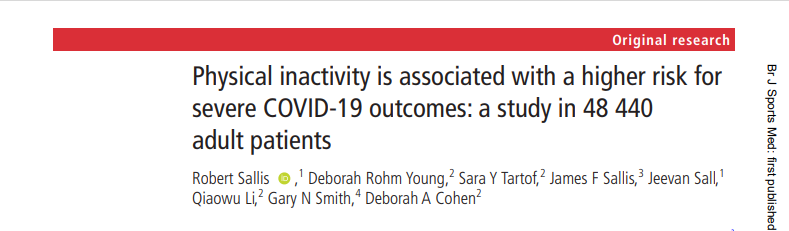 Patients had at least 3 outpatient visits with an exercise vital sign measure.
Minutes per week of moderate to vigorous physical activity were calculated from two questions:
“On average, how many days per week do you engage in moderate to strenuous exercise (like a brisk walk)?”
“On average, how many minutes do you engage in exercise at this level?”
Three categories were created:
Consistently meeting guidelines (>150 mins/wk)
Some activity (11-149 mins/wk)
Consistently inactive (0-10 mins/wk)
[Speaker Notes: N = 48,440, Kaiser Permanente Southern California aged 18 years or older with a positive Covid-19 test or diagnosis between 1/2020 and 10/2020.]
Results: Physical Activity Levels
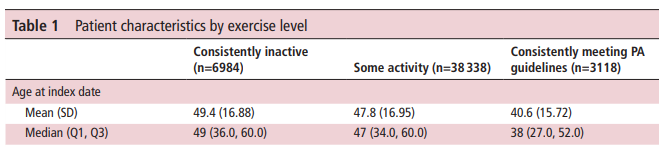 Consistently inactive: 14.4%
Some activity: 79.2%
Consistently active: 6.4%

Over twice as many people in the “Consistently inactive” group compared to the “Consistently active” group
Results: Odds of Covid-19 Complications
Based on PA Levels
Major Findings:
Consistently meeting PA guidelines before being infected with Covid-19 was associated with reduced odds for hospitalization, ICU admission, and death.

NOTE: the findings were adjusted for several chronic conditions that are benefit from PA (e.g., diabetes, obesity) but also increase the chance of severe Covid-19 outcomes
Thus, the reported odds ratio for physical inactivity are “strong but conservative”.
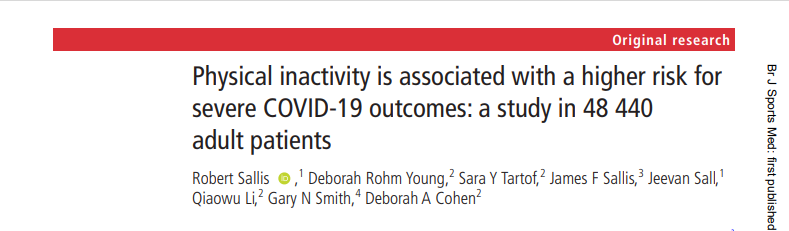 Authors conclusions:

“Physical inactivity was the strongest risk factor across all other modifiable risk factors: e.g., smoking, obesity, type 2 diabetes, hypertension, cardiovascular disease, and cancer.”

This evidence “contrast with the limited efforts by US public health authorities to educate the population about the benefits of PA related to adverse Covid-19 outcomes or to systematically promote regular PA during the pandemic.”

“Short of vaccination and following public health safety guidelines…engaging in regular PA may be the single most important action individuals can take to prevent severe Covid-19 and its complications, including death.”
[Speaker Notes: N = 48,440, Kaiser Permanente Southern California aged 18 years or older with a positive Covid-19 test or diagnosis between 1/2020 and 10/2020.]
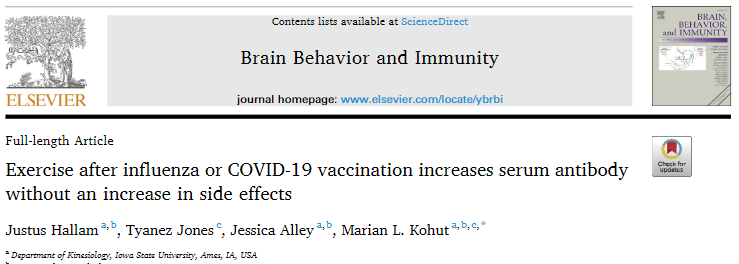 Examined the effect of 90-minute light- to moderate-intensity exercise after immunization on serum antibody response to the COVID-19 vaccination 

36 participants (over 50% were overweight/obese)

Blood draws for antibodies occurred before vaccination and at 2 and 4 weeks following
The third time point was 1 week following second dose

Two groups: no exercise or 90-minutes of walk/jog
Hallam et al. - Results
During the 90-minute exercise bout, participants walked/jogged a distance between 4 – 10 miles
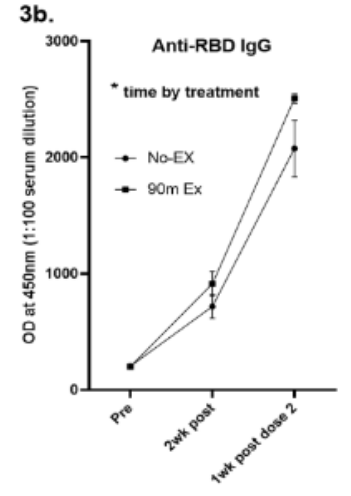 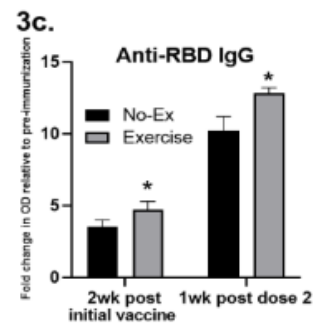 Significantly higher antibodies at the two post-vaccination time points in the exercising group compared to controls, with no difference in side effects
Physiological RationaleWhy PA/Ex improves Covid-19 outcomes?
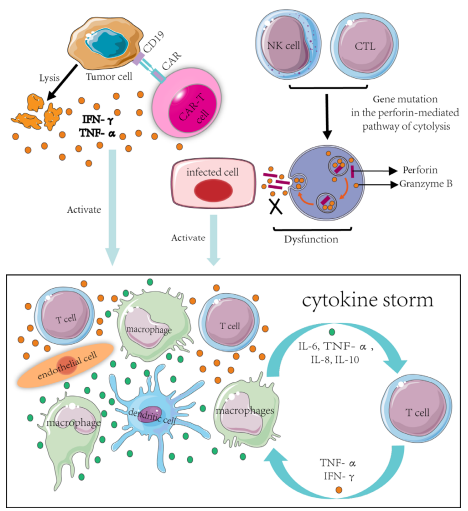 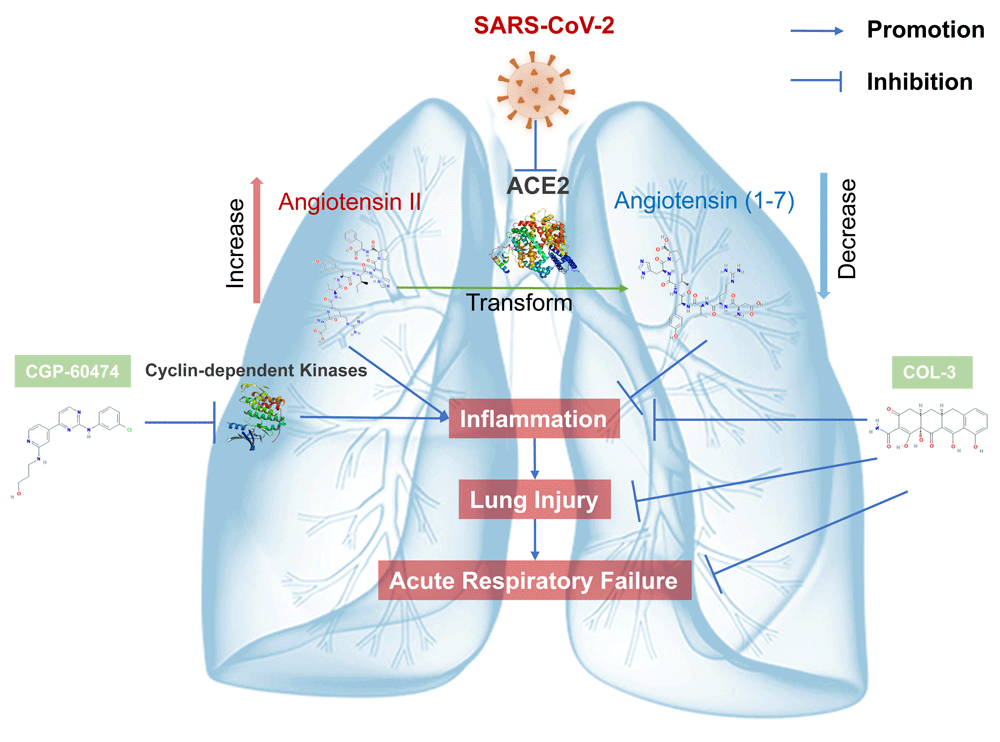 Inflammation is a main contributor of lung damage and ARDS

e.g., cytokine cascade: Gao et al., 2020
Exercise Improves Immune Function
High cardiorespiratory fitness and regular physical activity is linked to a reduced risk of systemic inflammation
Increase circulating anti-inflammatory cytokines
IL-1
“Myokine” IL-6
IL-10
Etc

Zbinden-Foncea et al., 2020
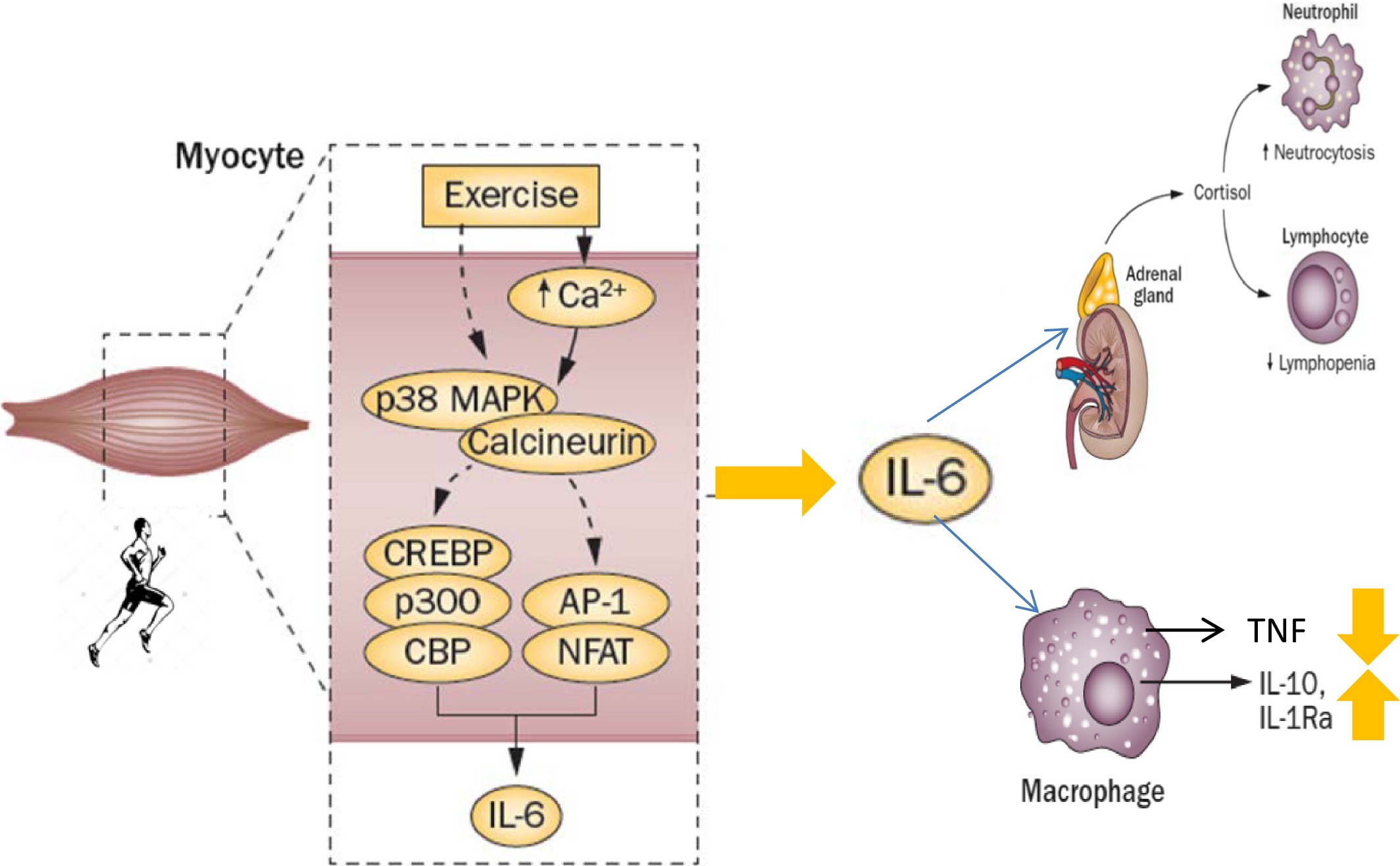 Inactive = pro-inflammationActive = anti-inflammation
Inactive = pro-inflammationActive = anti-inflammation
“Bell Shaped” Dose-Response
Being physically active appears to lessen symptoms with Covid-19 and may help prevent it.What about exercise during and after infection?
The risk of Covid-19 and exercise
Cardiac involvement:
Myocarditis 
Angina 
Dyspnea
Palpitations or rapid resting heart rate
Lightheadedness
Syncope
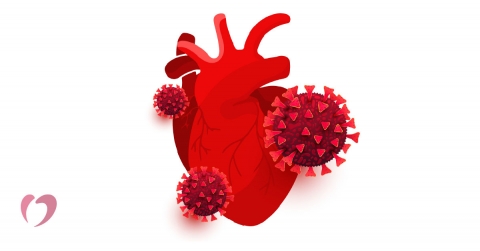 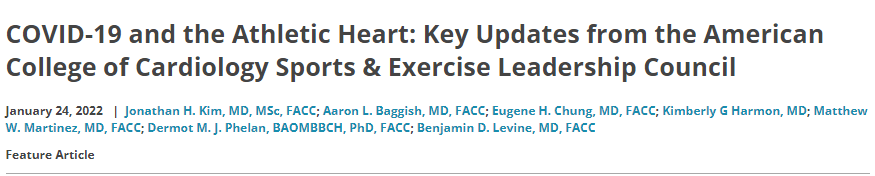 American College of Cardiology Guidelines
If symptoms of cardiac involvement are present, cardiac evaluation should be performed prior to physical activity
ECG, Echocardiography, cardiac troponin
At the end of the 5-day self-isolation period, exercise can resume if symptoms (except anosmia or ageusia) are not present
Masks should be worn indoors for an additional 5 days
Alternatives:
Obtain a negative test
Isolate during indoor exercise
Exercise outdoors
In general, resuming exercise is safe following Covid-19 infection
Small chance of cardiac involvement, in previously active individuals

Previously sedentary???
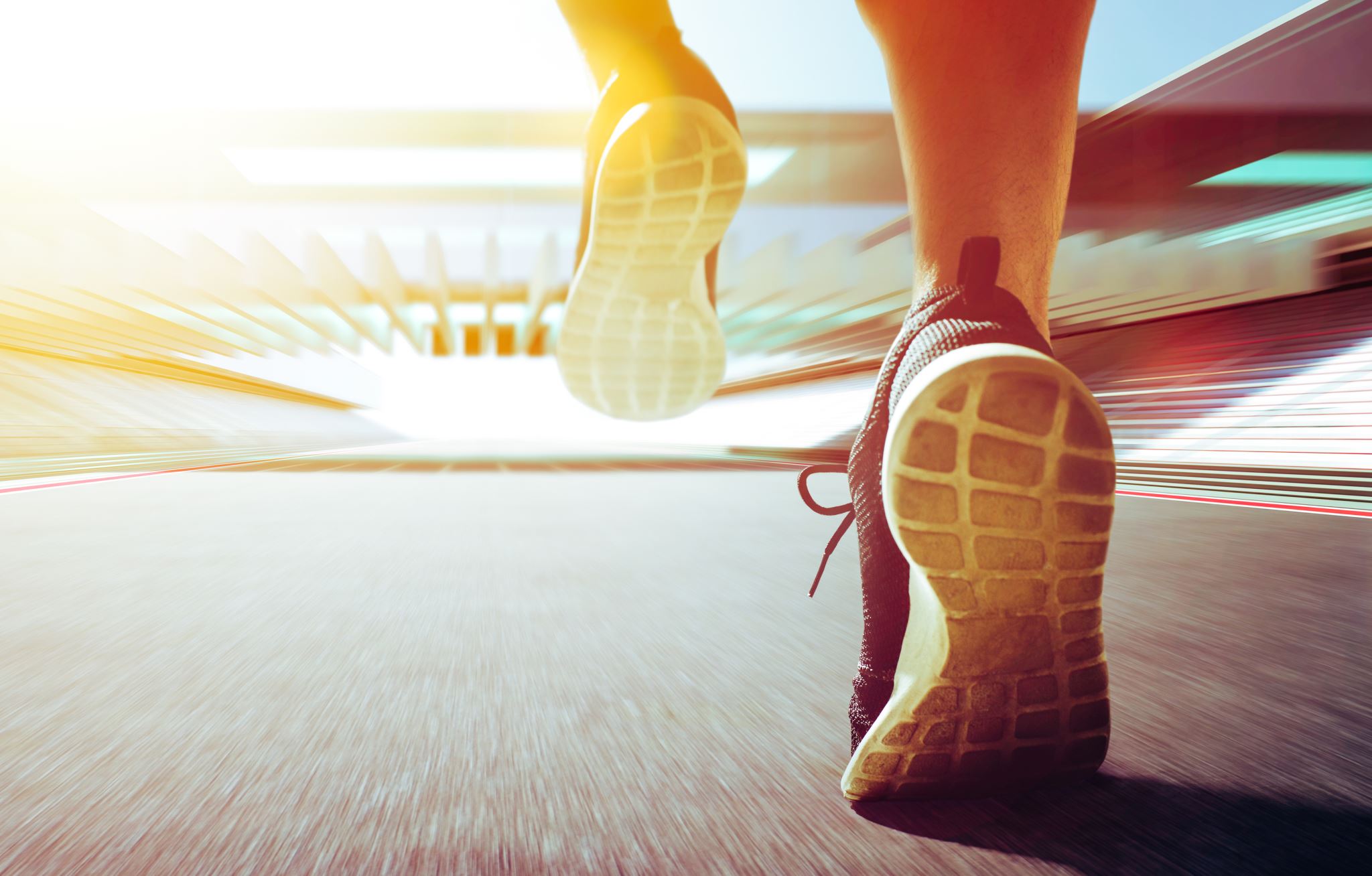 Physical Fitness/Activity is Great and Possible Reduces Risk for Severe Covid-19 Infection
However, the pandemic has brought numerous challenges!
Impact of Pandemic on PA Patterns
Systematic literature review from 4 meta-analyses
Decreased physical activity reported during Covid-19 was shown in:
32 out of 57 studies
Wunsch et al. (2022)
57 out of 84 studies
Rossi et al. (2021)
9 out of 10 studies
López-Valenciano et al. (2021) 
“Majority” of 66 studies
Stockwell et al. (2021)

Key findings:
On average, children and adults from countries all over the world reported decreased PA during the pandemic
Decreases in PA were greater in adults over 60 yrs old
In Adolescents, PA from sport was significantly lower
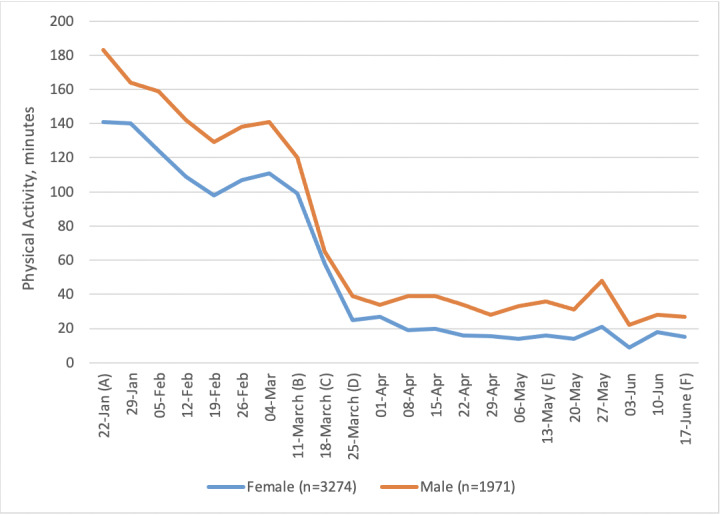 McCarthy et al. (2021) Physical Activity Behavior Before, During, and After COVID-19 Restrictions: Longitudinal Smartphone-Tracking Study of Adults in the United Kingdom. J Med Internet Res, 23(2) e23701
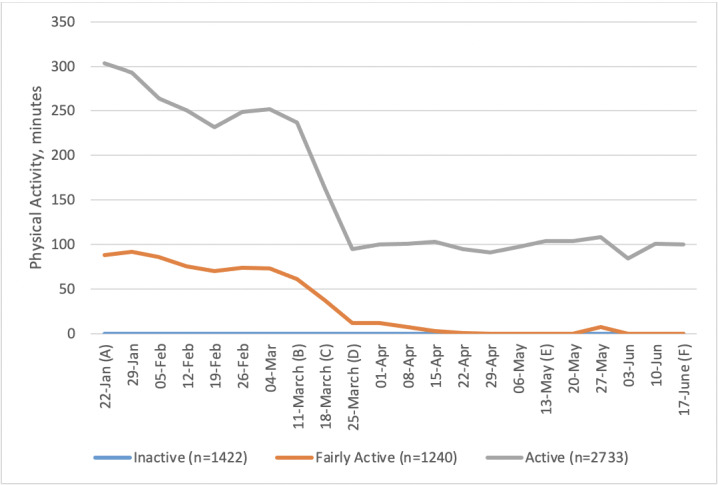 Greatest magnitude decrease in PA in previously active subjects
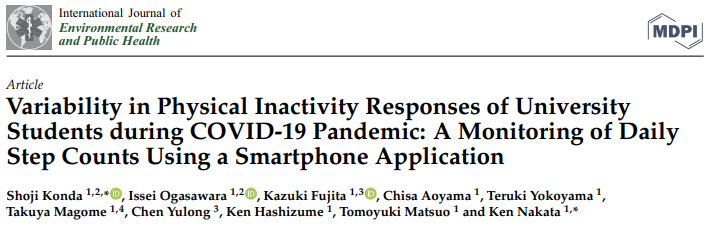 Studied the changes in physical inactivity of university students (n=603) during the COVID-19 pandemic, with reference to their academic calendar. 

iPhone Health App was used to collect steps per day.
Konda et al. (2022): Results
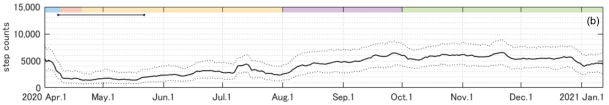 Average steps per day decreased from 5,000 at the start of the “lockdown” to 2,000 and remained for a full semester.

Activity patterns remained suppressed until the end of the second semester.
Ammar et al. (2021) Four weeks of detraining induced by Covid-19 reverse cardiac improvements from eight weeks of fitness-dance training in older adults with mild cognitive impairment. IJERPH, 18:5930.
Purpose was to investigate the effect of 8 weeks of fitness and dance training, followed by 4 weeks of Covid-19 induced detraining, on cardiac adaptations and physical performance indicators in older adults with mild cognitive impairment.

N=12 (6 men, 6 women), age 73+/-4.4 yrs
Ammar et al. (2021) Four weeks of detraining induced by Covid-19 reverse cardiac improvements from eight weeks of fitness-dance training in older adults with mild cognitive impairment. IJERPH, 18:5930.
Methods:
8 weeks of combined dance/fitness training
2 days/week
90 mins/session
Followed by 4 weeks of Covid-19 lockdown induced detraining

Outcome measures:
Resting heart rate
Resting heart rate variability (cardiac autonomic control)
Several performance parameters
E.g., total distance, maximal and average speed
Ammar et al. (2021) Four weeks of detraining induced by Covid-19 reverse cardiac improvements from eight weeks of fitness-dance training in older adults with mild cognitive impairment. IJERPH, 18:5930.
Results:
Following 8 weeks of training:
Resting HR decreased
Resting HRV increased
Total distance covered increased
Average speed increased
No change in maximal speed

Following 4 weeks of detraining:
All variables that improved with training were reversed and not significantly different compared to baseline
Detraining and VO2max
Cessation of training

The initial drop in VO2max is cause by ↓ in SVmax

The later drop in VO2max is cause by a ↓ mitochondria and capillary densities
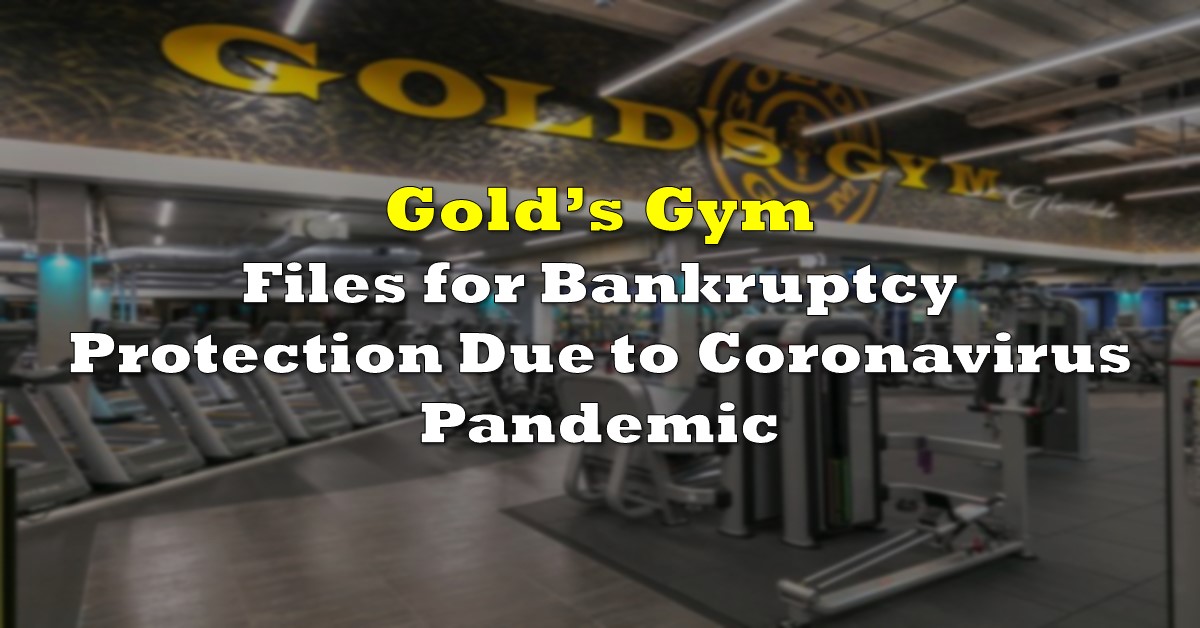 According to IHRSA
By the end of 2020
22% of fitness centers permanently closed

Fitness industry fell in revenue by 58% relative to 2019
$29.2 billion in revenue lost

44% of the fitness industry workforce lost jobs
Declining Fitness Industry
Fitness Center Participation: Gym closures 2-5 months
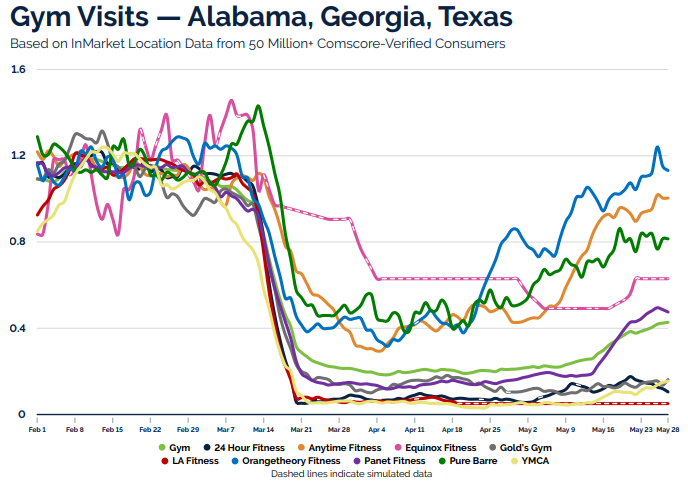 Covid-19 Impact Report by MMA (mmaglobal.com)
The “Virtual Shift”
Most fitness centers have developed a virtual platform for at-home/at-a-distance training
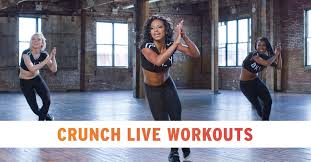 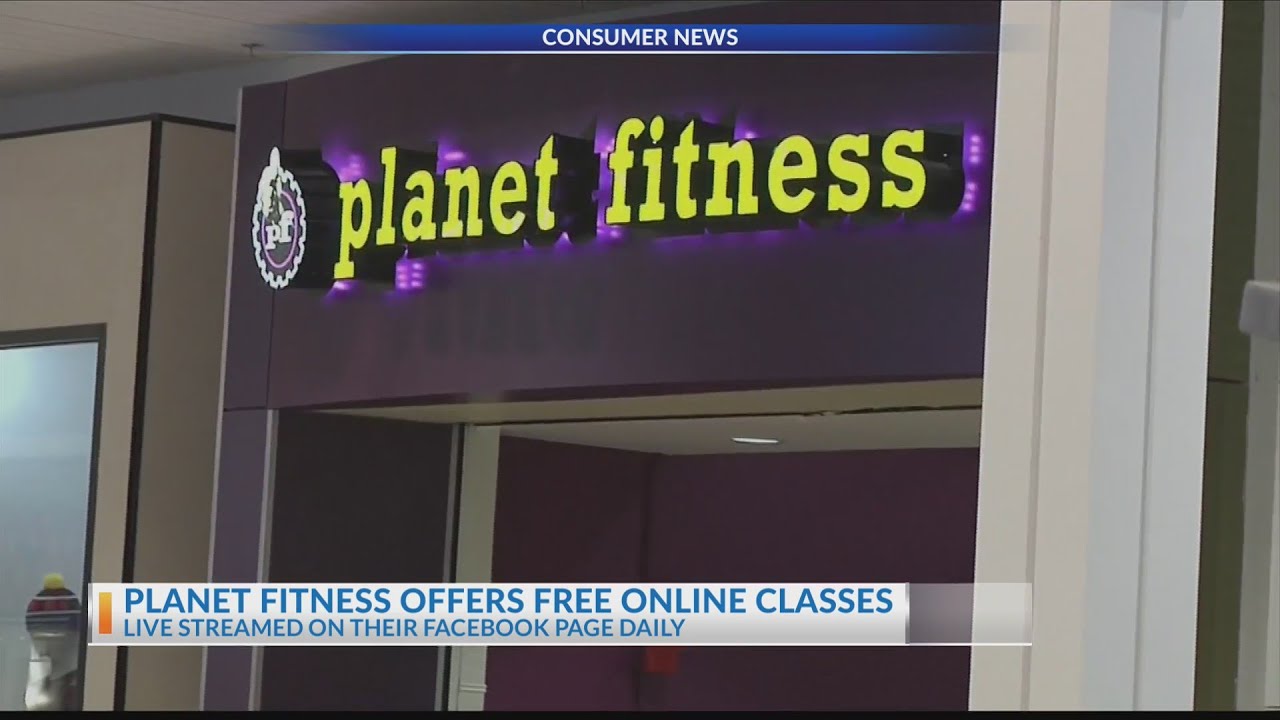 Unfortunately…
Virtual exercise programs are not often utilized.

Fuzeki et al. (2022) assessed the use and opinions of online exercise classes during lockdown (n=785).

Findings:
80% of responders were aware of OECs
However, less than 20% of responders utilized OECs on at least 1 day per week
>30% stated OECs were boring
>50% missed guidance of in-person trainers
>70% missed the interaction with other exercisers
Explosion in Home Exercise
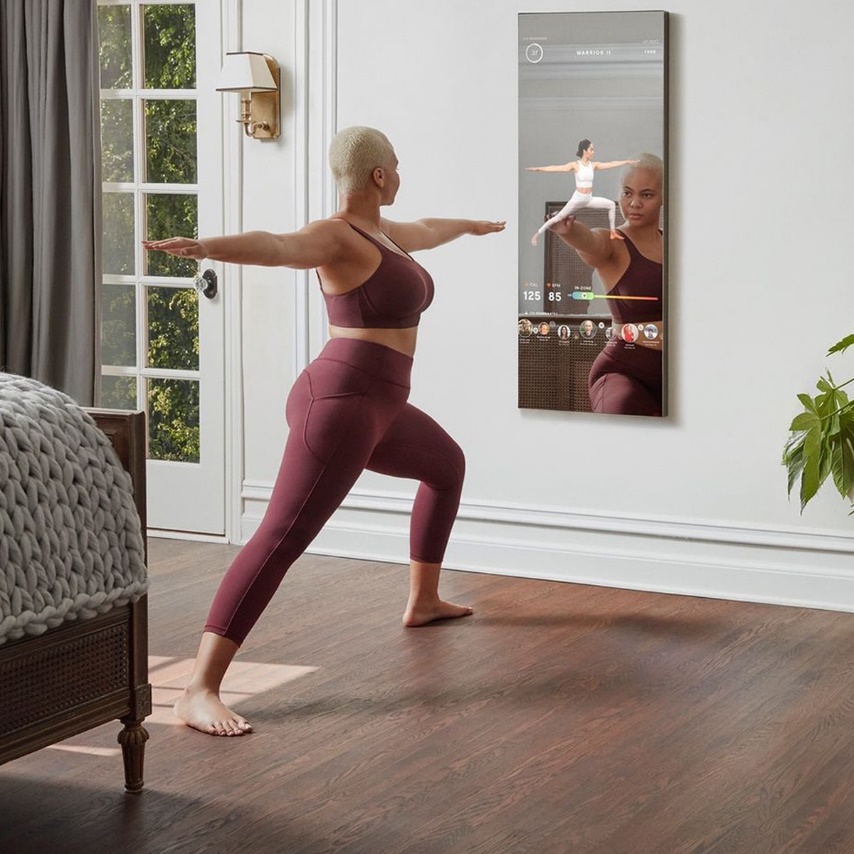 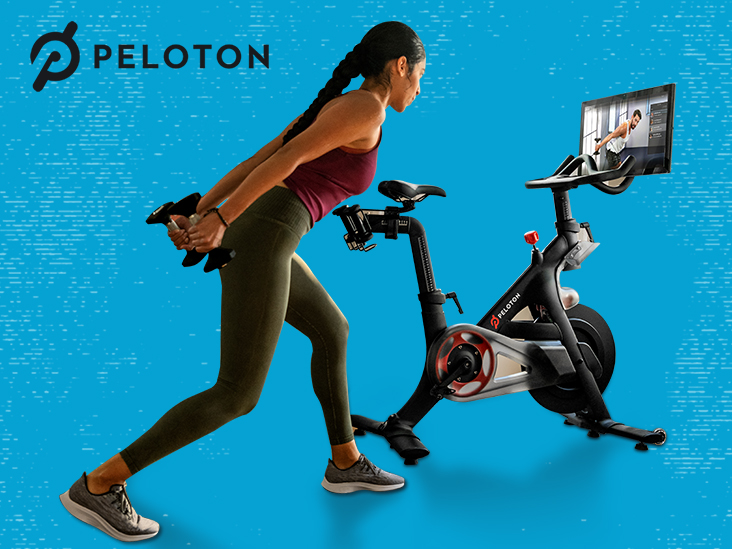 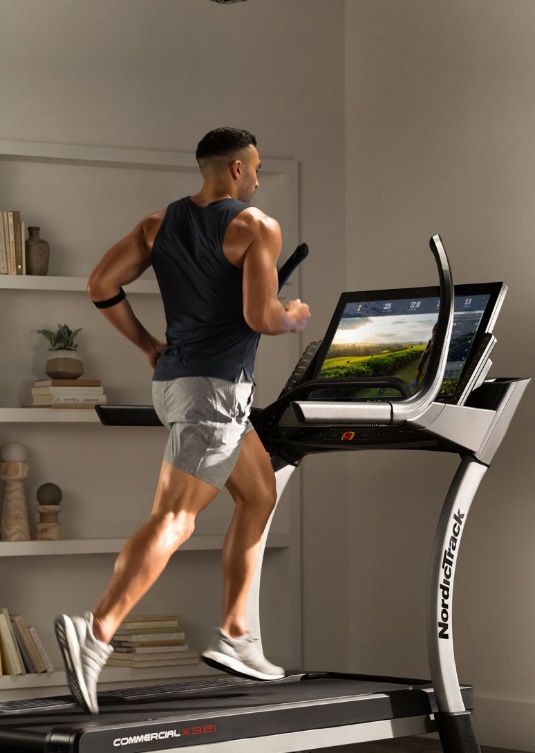 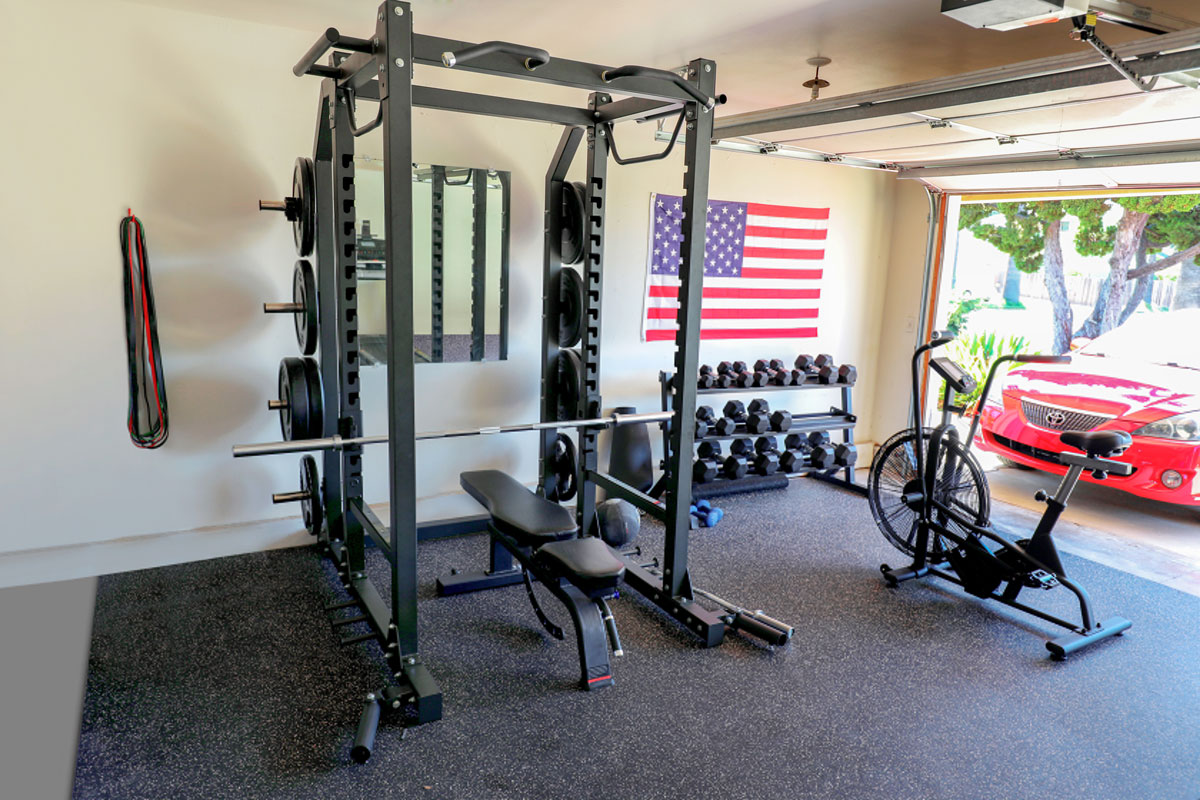 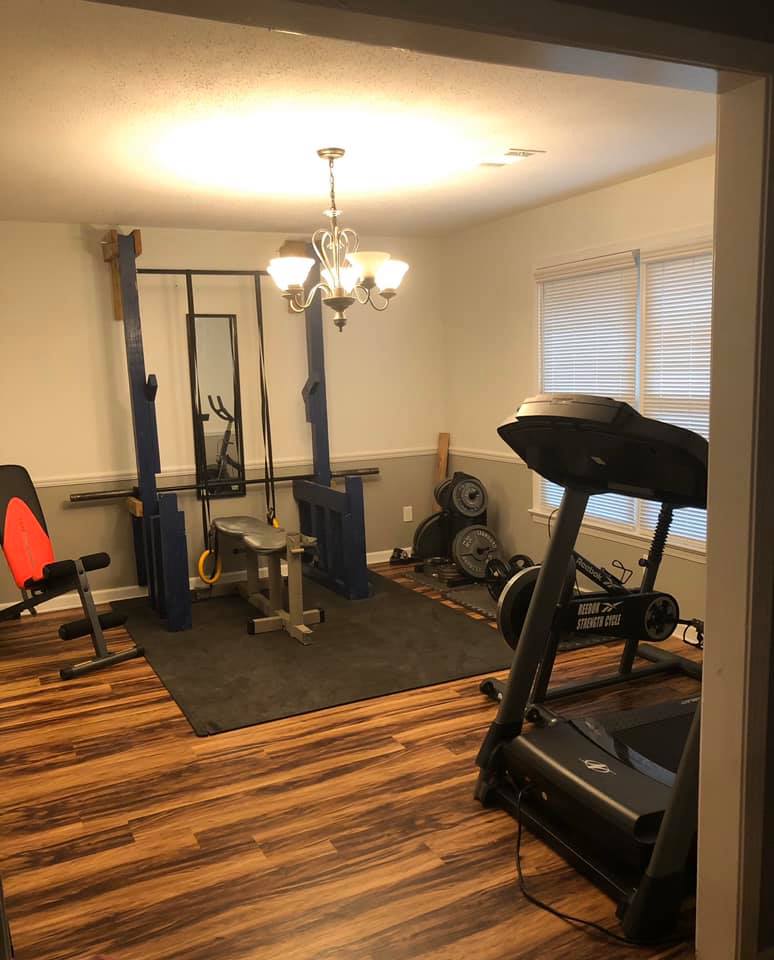 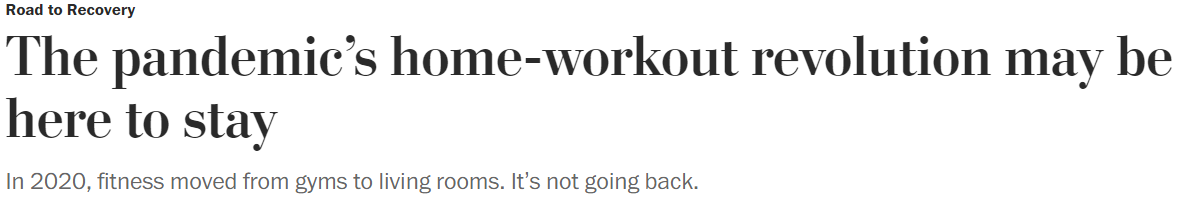 Home exercise equipment industry more than doubled from March to October 2020

Treadmill sales increased by 135%

Stationary cycles sales tripled

Inventory for weight equipment depleted
Fitness is more convenient than ever before
Conclusions
Physical activity may offer protective benefits from Covid-19 infection
Lessen symptoms
Decrease inflammation
Increase the efficacy of vaccination

The pandemic has brought an array of challenges and barriers toward physical activity

However, exercise is now more convenient than ever
Thank you!
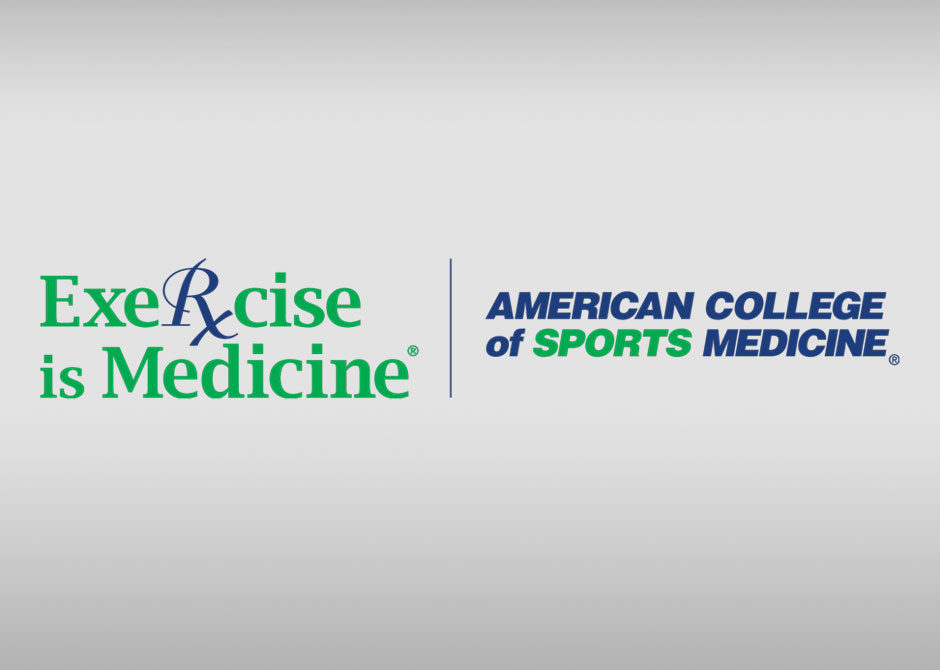